Importing SWATH data
Import a DIA peptide search from the Start Page (or File  Import  Peptide Search…).
Build the spectral library from .tsv results files.
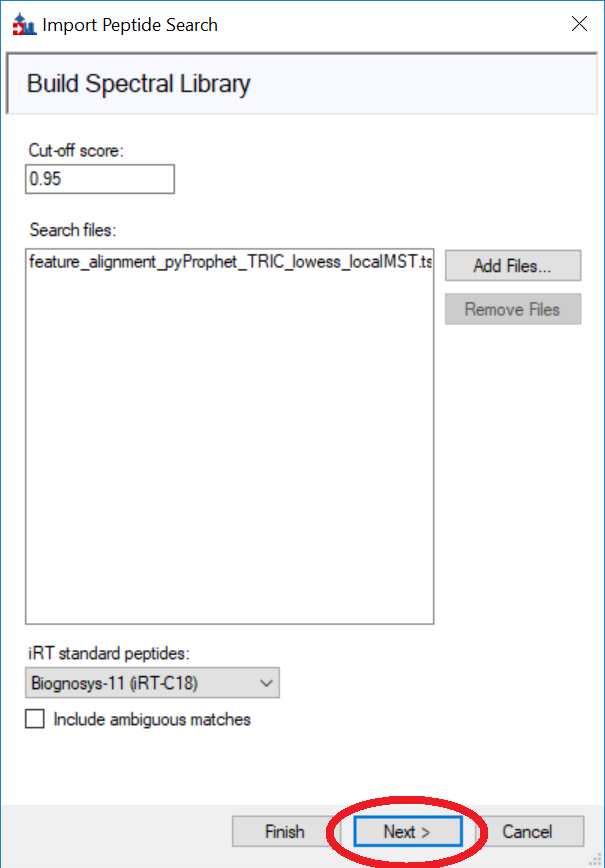 Find the results files, if the wizard does not find them automatically.
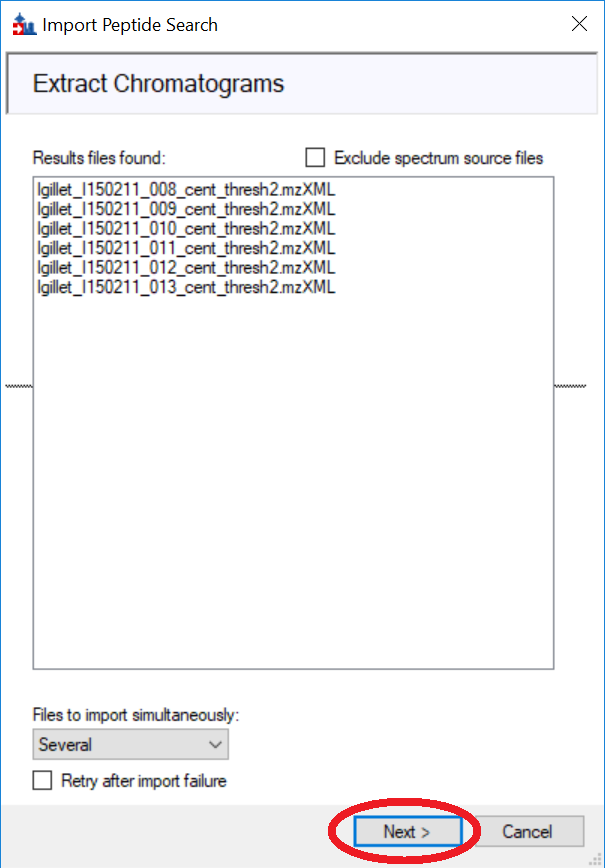 Configure the transition settings.
Configure the full-scan settings.
Import FASTA file, or paste the FASTA into the textbox.
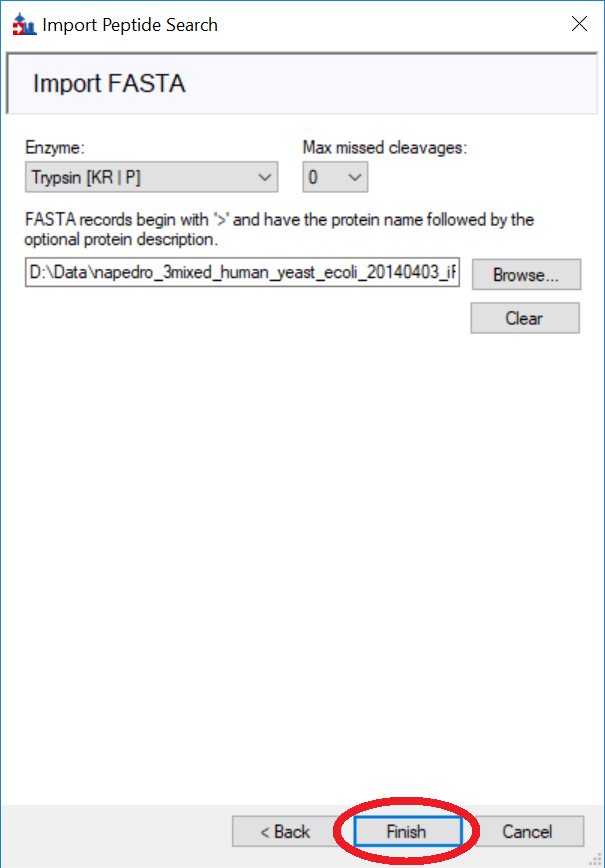 Choose filtering settings for importing the FASTA.
Wait for the results to import.